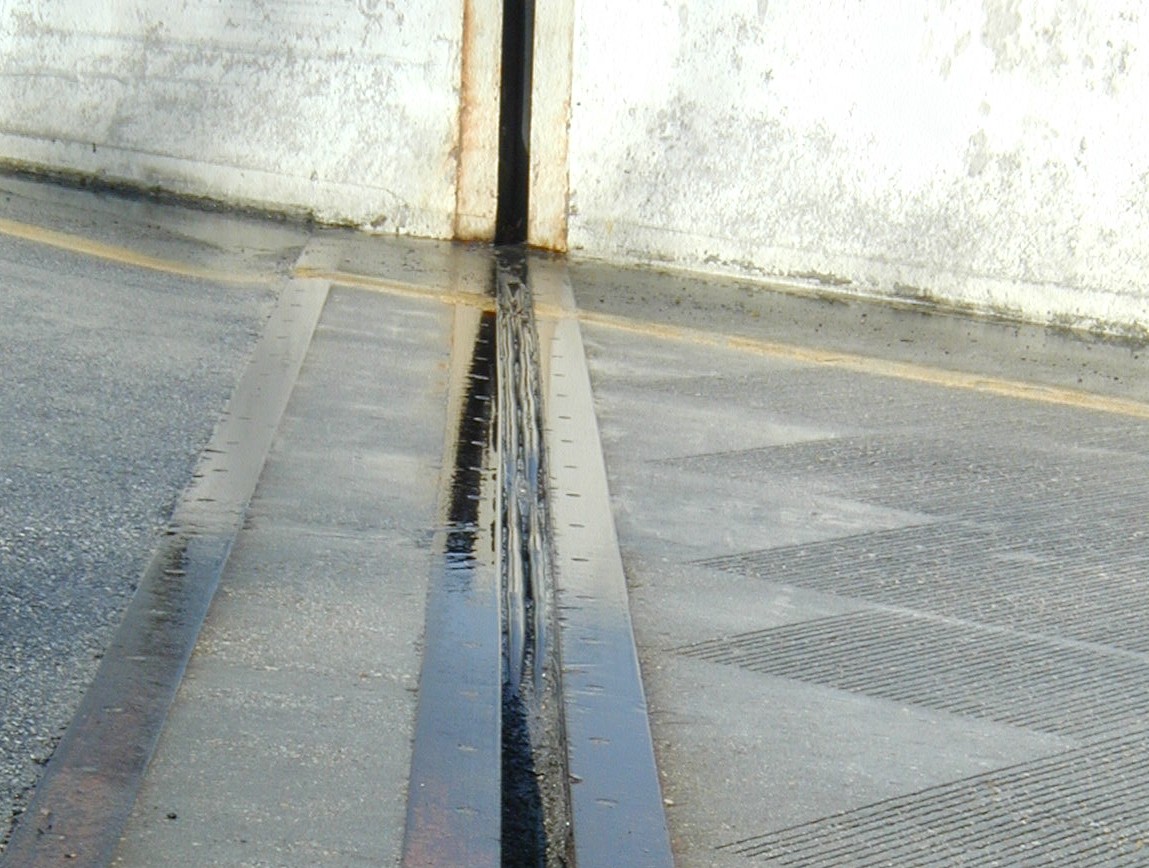 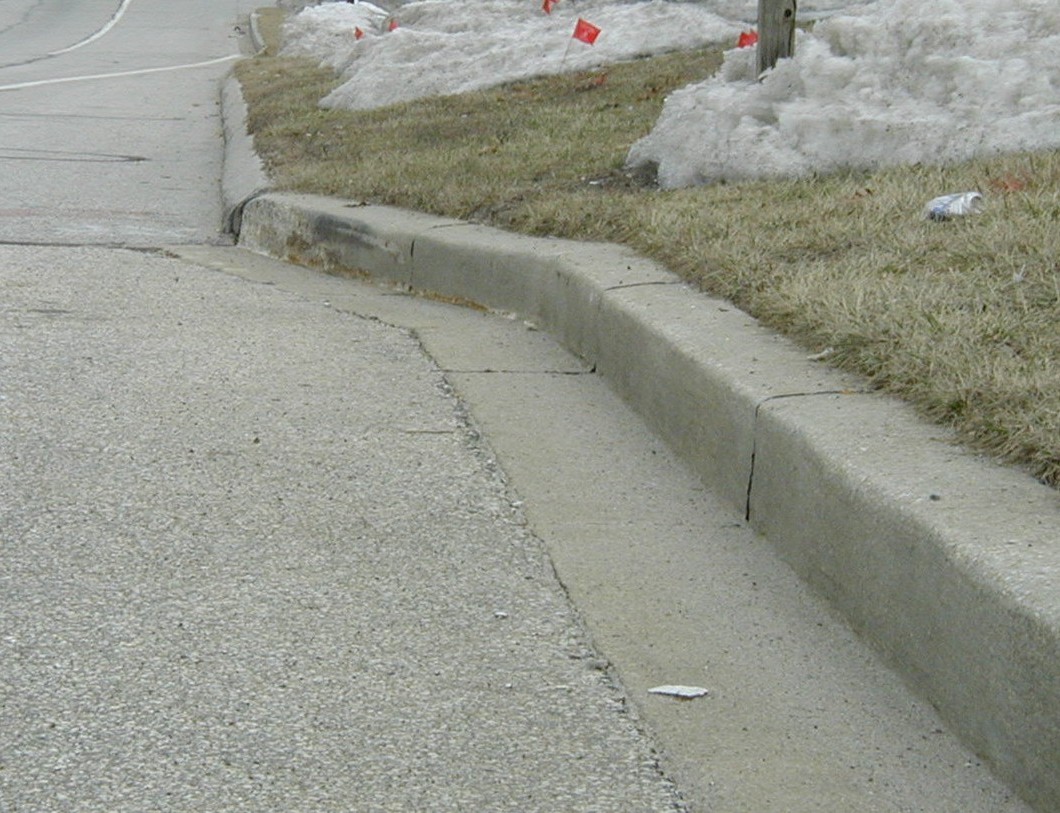 Expansion Joints
Offset Curbs
ROADWAY HAZARDS
Always be alert to obstructions to your plowing.
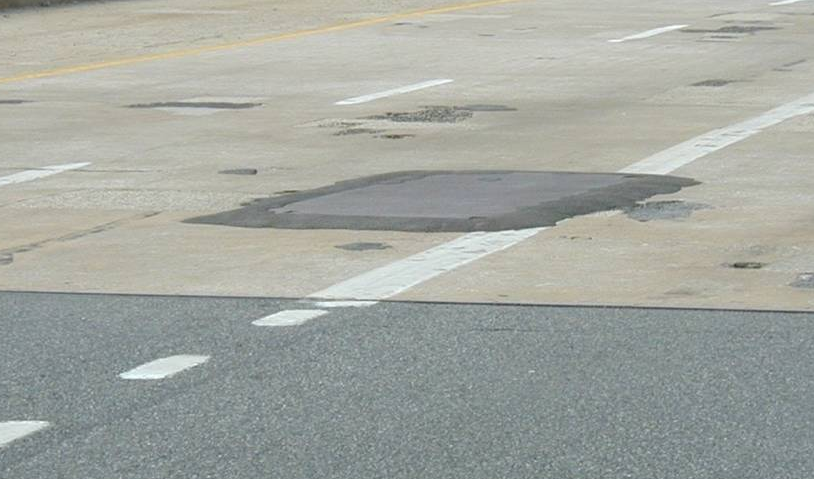 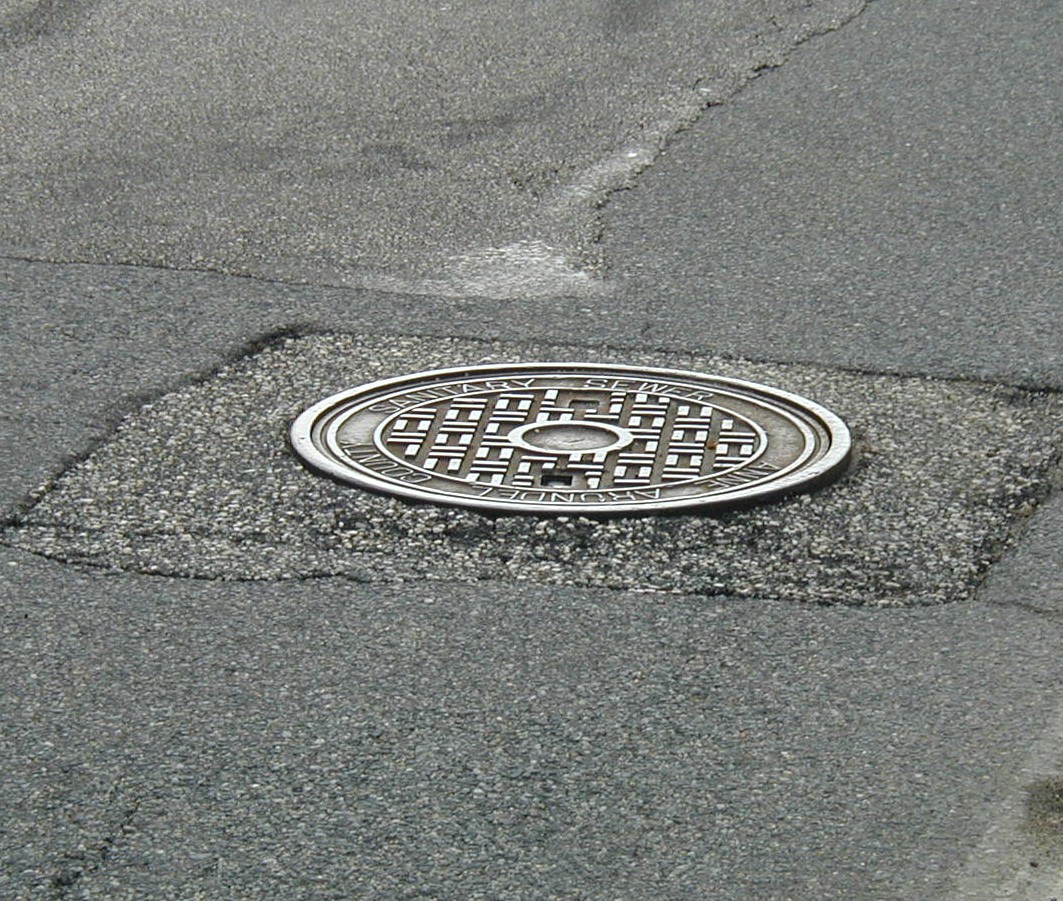 Manhole Covers
Steel Plates
ROADWAY HAZARDS
ROADWAY HAZARDS
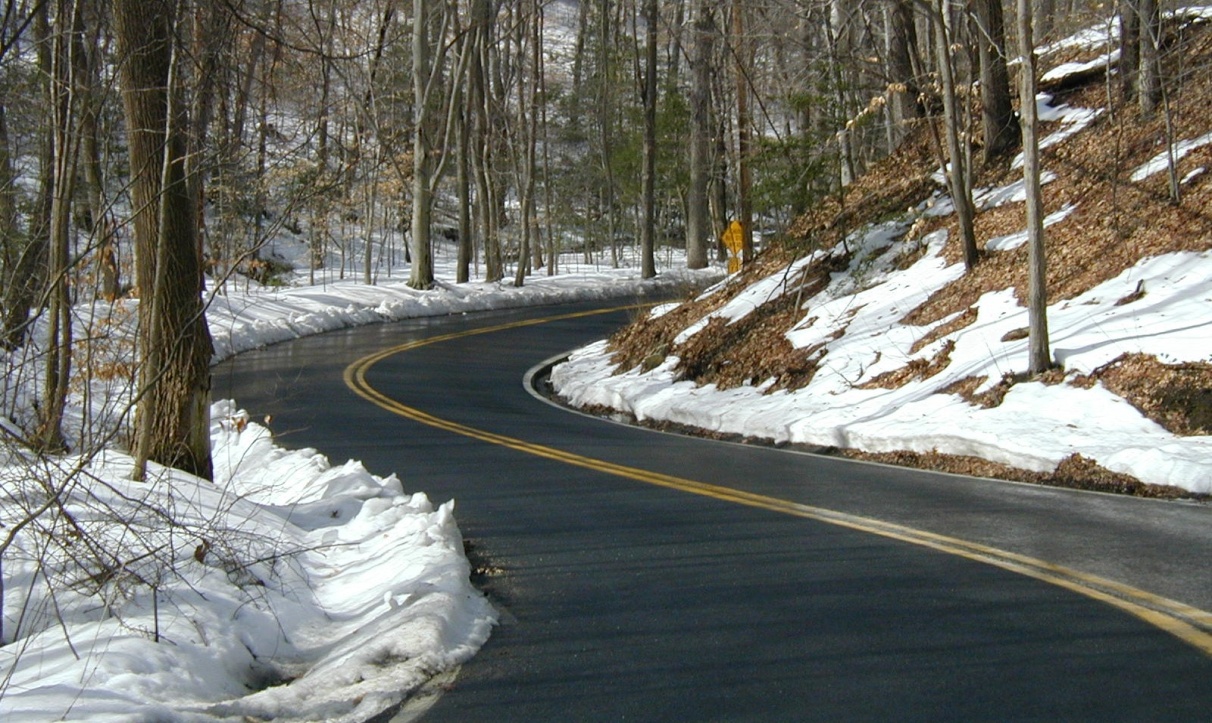 Cold Spots and Black Ice
Low Shoulders / No shoulders
Overhead obstructions - bridges, trees, wires
And, of course, the traveling public
ROADWAY MARKING DEVICES
Delineating posts

Stop bars

Arrows

Raised pavement markers